Valodas tehnoloģijas un mākslīgais intelekts
Inguna Skadiņa, Toms Bergmanis, Pēteris Paikens, Mārcis Pinnis 
u.c. LU, LU MII un Tildes speciālisti dabiskās valodas apstrādē
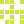 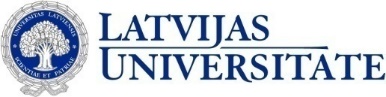 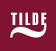 Kas ir valodas tehnoloģijas?
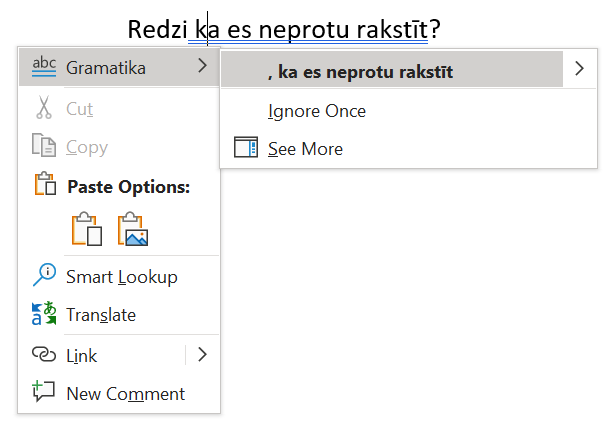 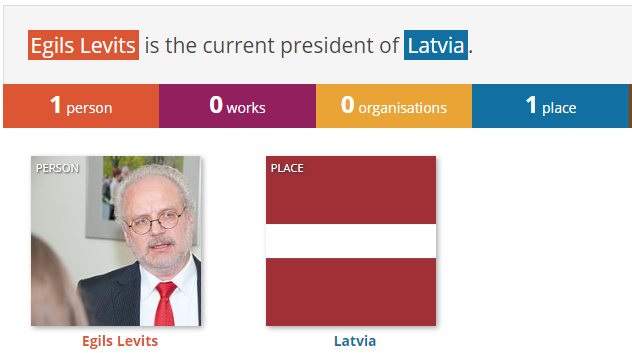 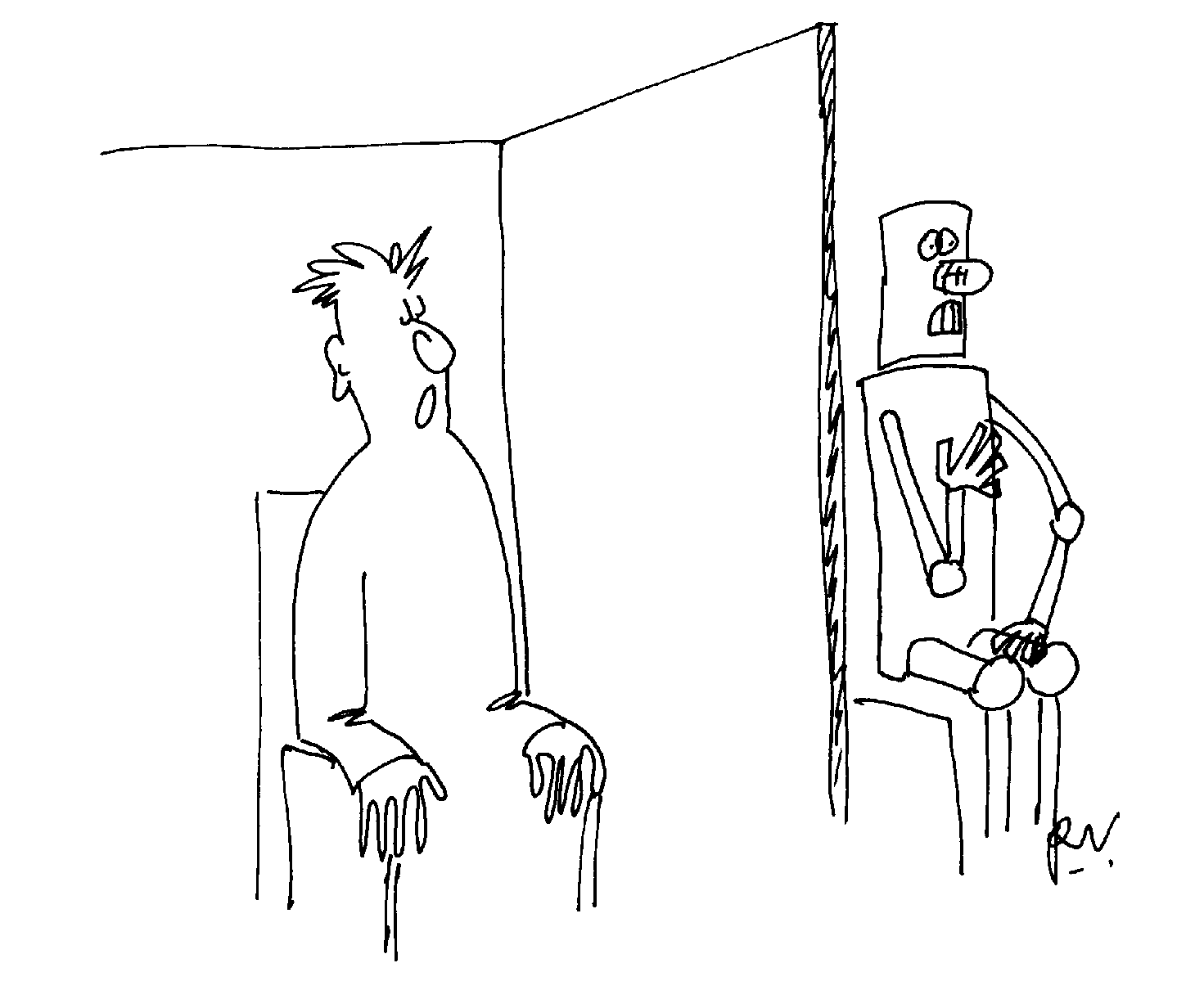 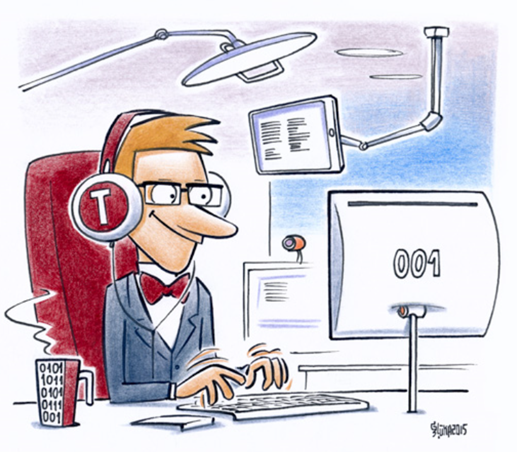 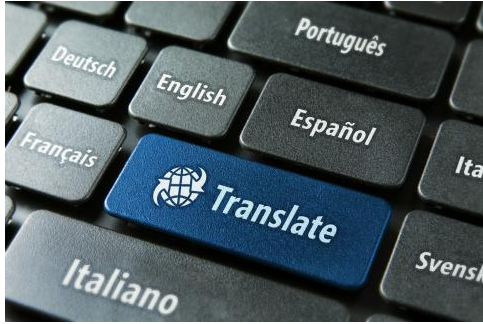 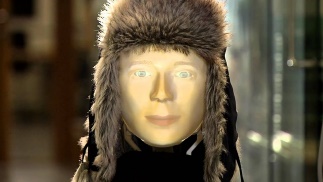 Mākslīgā intelekta risinājumi
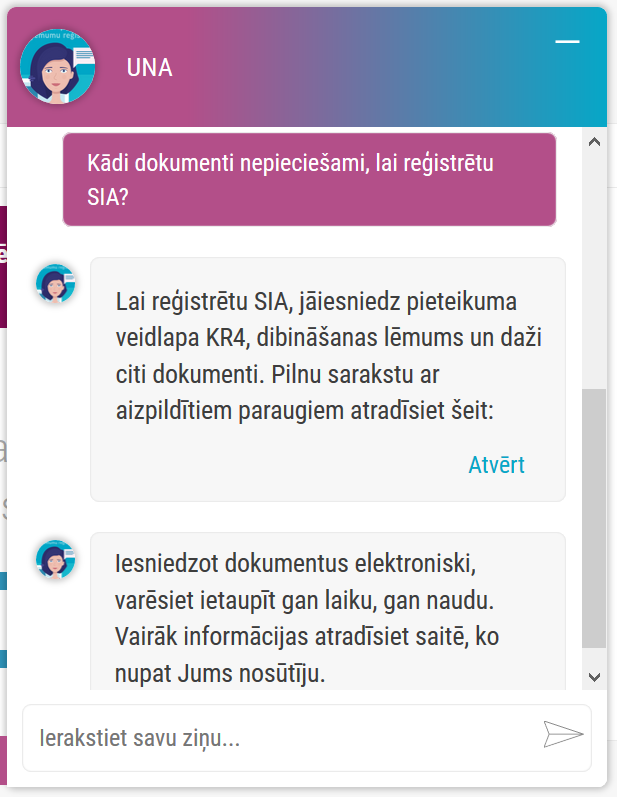 Mākslīgā intelekta risinājumi
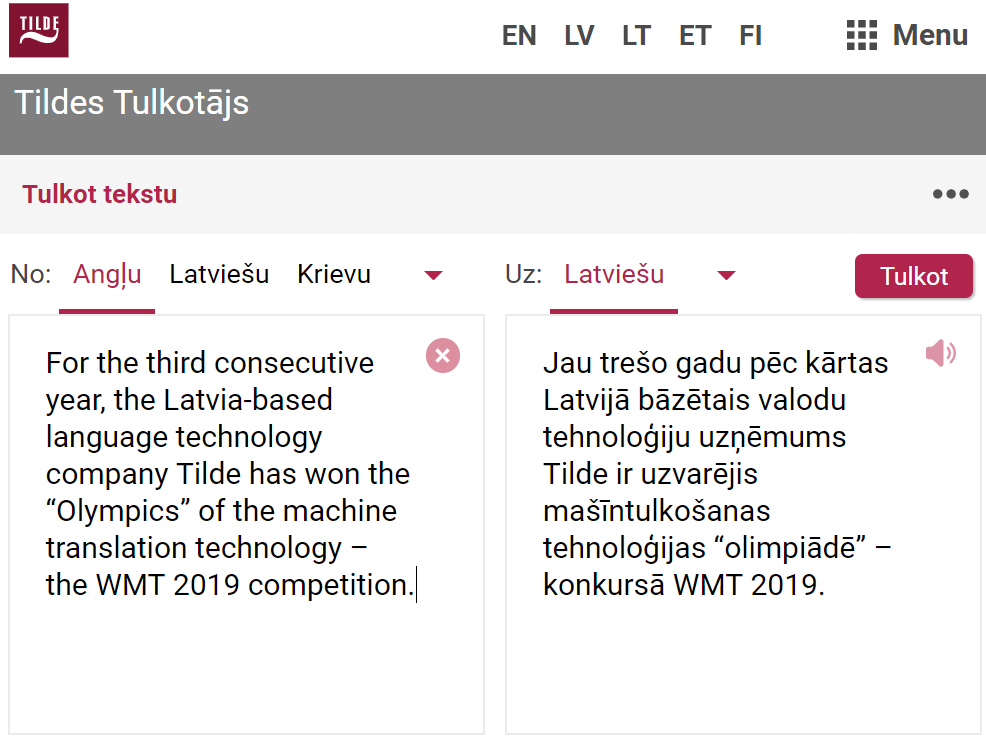 Mākslīgā intelekta risinājumi
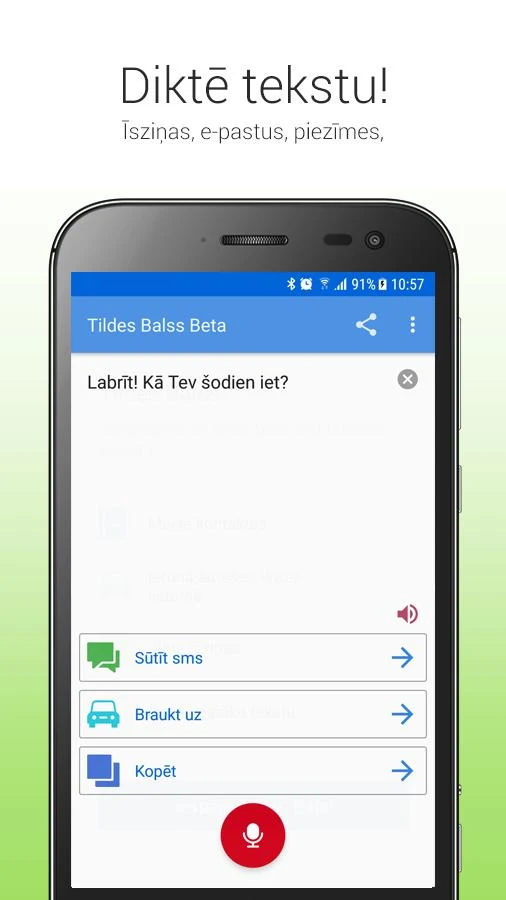 Ko mēs piedāvājam?
Iespēju:
apgūt, kā strādā valodas tehnoloģijas un kā tās izmanto mākslīgo intelektu (AI) 
gūt praktisku pieredzi AI tehnoloģiju izstrādē
strādāt ar Latvijas vadošajiem valodas tehnoloģiju un AI speciālistiem
Kas? Kad un kur?
Semināra forma: nodarbības, projekti un diskusija
Laiks: ceturtdienās 16.30-18.00
Vieta: Raiņa bulv. 19, 18. auditorija
Pieteikšanās: inguna.skadina@lu.lv
Normunds Grūzītis
Andrejs Vasiļjevs
Mārcis Pinnis
Toms Bergmanis
Inguna Skadiņa
Pēteris Paikens